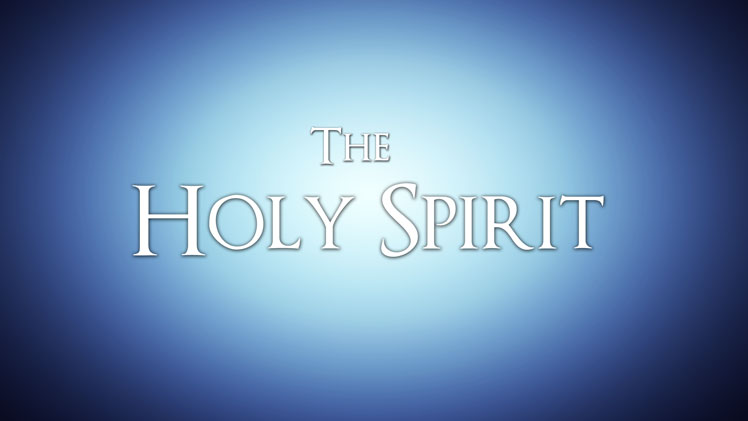 The Baptism of the Holy Spirit
“For John truly baptized with water,        but you shall be baptized with the         Holy Spirit not many days from now.”
Acts 1:5
Disagreement regarding the timing and purpose for the baptism of the Holy Spirit
United Pentecostal – Holy Spirit baptism is a part of the “new birth” (John 3:5). One cannot be saved until they are baptized in the Holy Spirit and water. 
Assembly of God – Holy Spirit baptism is a “second work of grace” equipping the believer for a higher level of spiritual service.
“Charismatics generally believe that after someone becomes a Christian, he or she must seek diligently for the baptism of the Spirit. Those who get this baptism also experience various phenomena, such as speaking in tongues, feelings of euphoria, visions, and emotional outbursts of various kinds. Those who have not experienced the baptism and its accompanying phenomena are not considered Spirit-filled; that is, they are immature, carnal, disobedient, or otherwise incomplete Christians.” 
“Charismatic Chaos” p. 27
“Pentecostals declare that what many Christians today need is precisely this baptism of power. In addition to being born of the Spirit wherein new life begins, there is also the need for being baptized, or filled, with the Spirit for the outflow of the life in ministry to others.” 

“Dictionary of Pentecostal                                       and Charismatic Movements” p. 46
Jesus is the Administrator of Holy Spirit Baptism
The word “baptism” means immersion. 
It is a “burial” (Rom. 6:3-4; Col. 2:12). 

In Holy Spirit Baptism, the Holy Spirit is not the administrator (the one who does the baptizing), but the element (that in which one is baptized). 
Holy Spirit Baptism is an immersion in the Holy Spirit.
Jesus is the Administrator of Holy Spirit Baptism
“Upon whom you see the Spirit descending, and remaining on Him, this is He who baptizes with the Holy Spirit” (John 1:33). 

“I indeed baptize you with water unto repentance, but He who is coming after me is mightier than I, whose sandals I am not worthy to carry. He will baptize you with the Holy Spirit and fire” (Matt. 3:11).
Jesus is the Administrator of Holy Spirit Baptism
“This Jesus God has raised up, of which we are all witnesses. Therefore being exalted to the right hand of God, and having received from the Father the promise of the Holy Spirit, He poured out this which you now see and hear” (Acts 2:32-33).
Holy Spirit Baptism Was A Promise
“And being assembled together with them, He commanded them not to depart from Jerusalem, but to wait for the Promise of the Father, ‘which,’ He said, ‘you have heard from Me; for John truly baptized with water, but you shall be baptized with the Holy Spirit not many days from now’” (Acts 1:4-5).
Holy Spirit Baptism Was A Promise
Promises are to be received and enjoyed, while commands are to be obeyed.

Water baptism is a command to be obeyed (Mark 16:16; Acts 10:48, 22:16).
The baptism of the Holy Spirit was a promise that was received.
This Promise Was Made To the Apostles, Not All Believers
Luke 24:44-49; Acts 1:4-8

The apostles were told to wait in Jerusalem.
They would receive power, which would enable them to do their work as apostles.
This Promise Was Made To the Apostles, Not All Believers
Objections!
All believers received the outpouring of the Holy Spirit in Acts chapter two. 

There were 120 disciples (Acts 1:15). 
According to Acts 1:26, the “apostles” were the “they” and “them” of Acts 2:1-4, not the 120 disciples.
This Promise Was Made To the Apostles, Not All Believers
Objections!
John taught that Jesus would baptize all men with the Holy Spirit (Matt. 3:11). 

John was emphasizing the greatness of Jesus over himself. 
John baptized with water, but Jesus had the power to baptize with the Holy Spirit and with fire. 
Not everyone is baptized with fire (v. 12).
This Promise Was Made To the Apostles, Not All Believers
Objections!
Prophecy of Joel quoted by Peter says the Holy Spirit will be poured out on all flesh. 

Acts 2:17-18 
All flesh was able to benefit from the apostles being baptized in the Holy Spirit. 
They gave spiritual gifts to some.
They delivered the gospel to mankind.
The Baptism of the Holy Spirit
Was promised to the apostles. 
Served its purpose.
We can benefit from the apostles’ baptism with the Holy Spirit, but this promise is not given to us today.